Урок литературного чтения
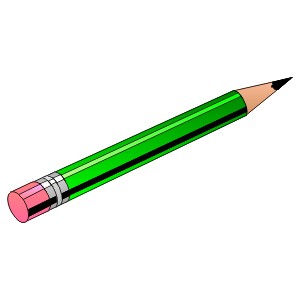 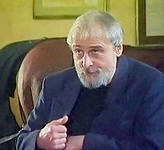 Сергей Григорьевич Козлов
«Если  меня совсем  нет!»
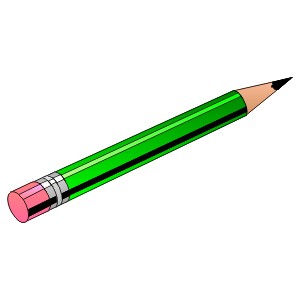 диалог
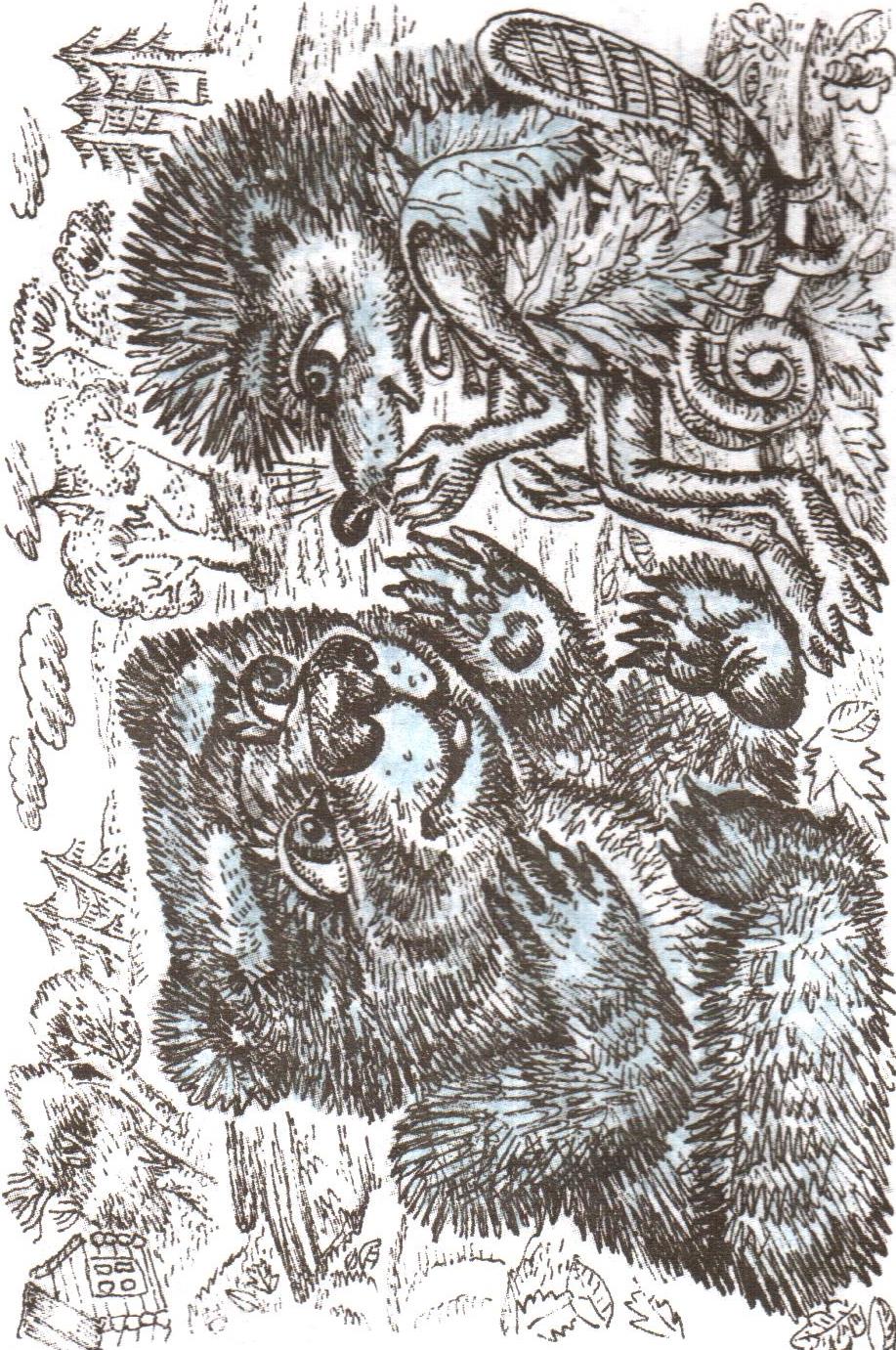 Физминутка
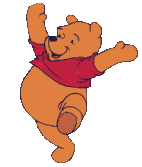 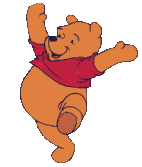 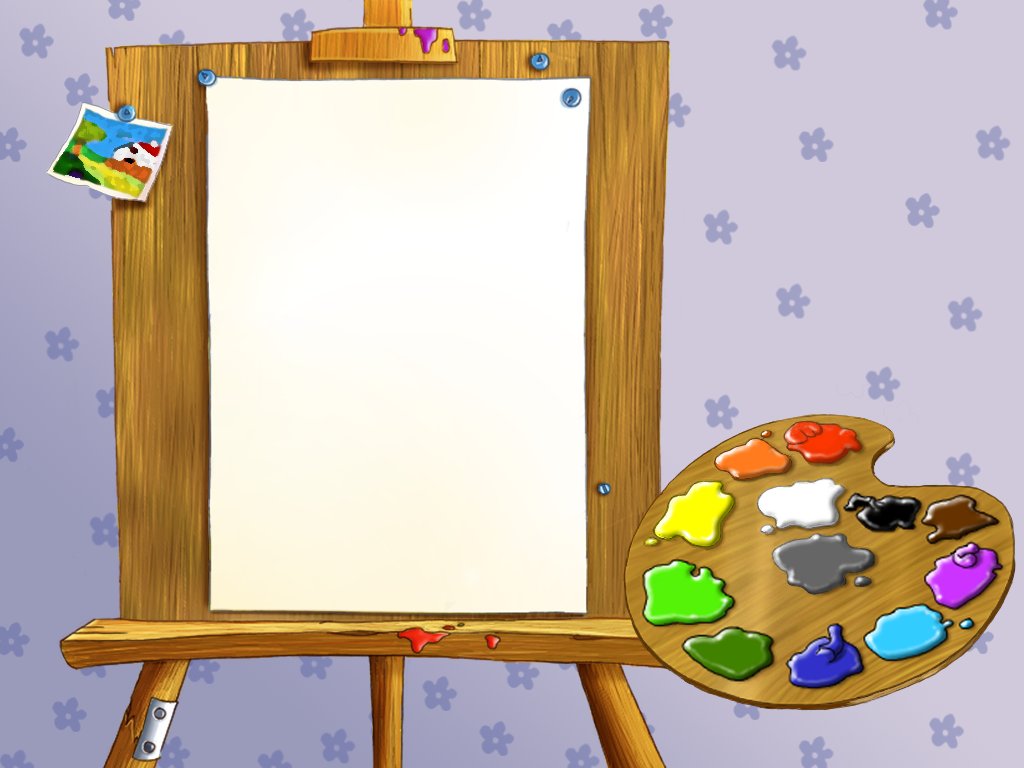 «Музейный 
дом»
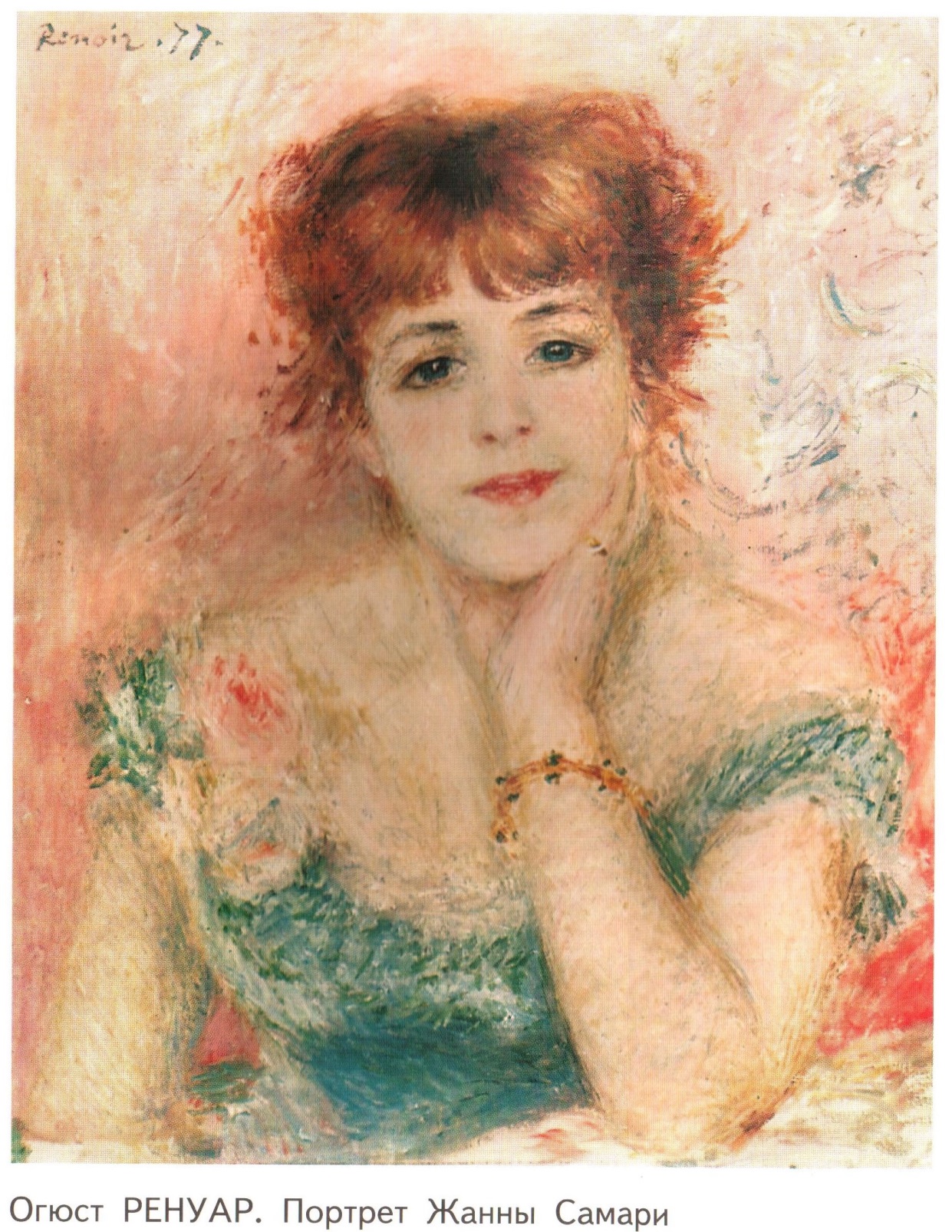 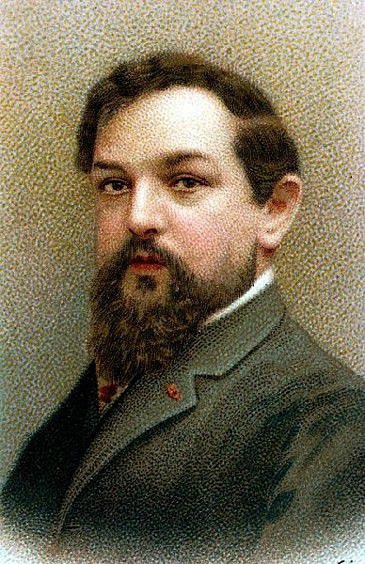 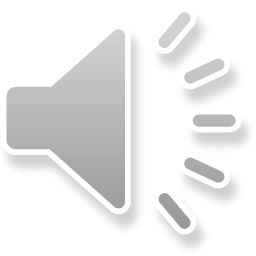 КЛОД ДЕБЮССИ
Коврик настроений
Зелёный–я всё понял, мне всё удалось, всё понравилось.
Жёлтый–есть вопросы, на которые я бы хотел найти ответ.
Красный–мне было трудно.
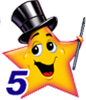 Домашнее задание.
Читать сказку  С. Козлова  по ролям             (учебник стр. 170-172).
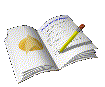